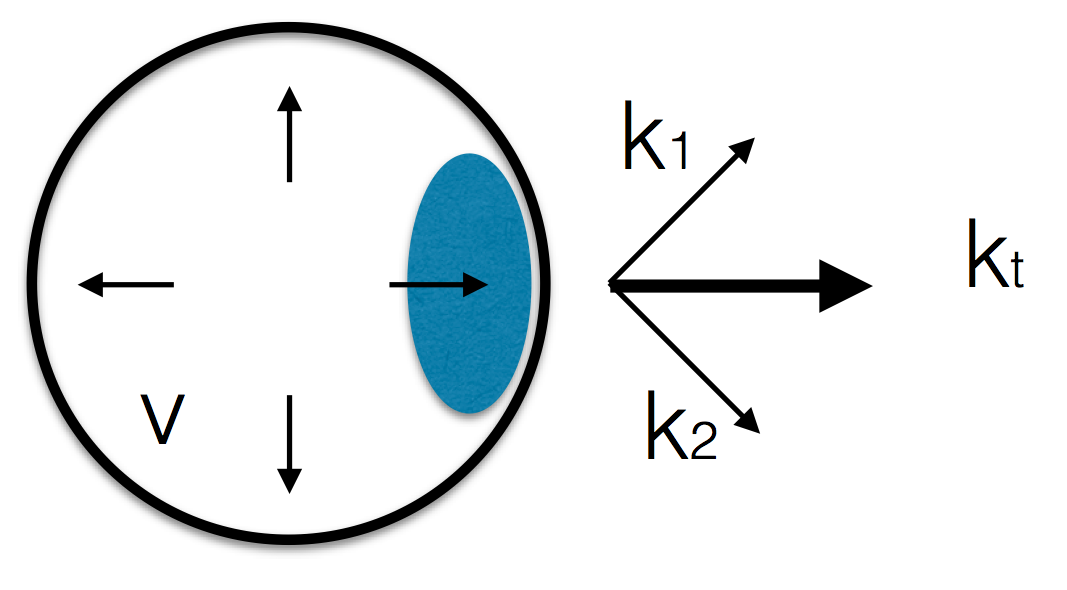 Femtoscopic signature of strong radial flow in high-multiplicity pp collisions[Phys. Rev. C 91, 054915 (2015)]
Yuji Hirono [BNL]
                       in collaboration with E. Shuryak [Stony Brook U]
Collective flow in small systems?
Large v2 & v3 in pPb, dAu, He3-Au
Near-side ridge in pp (CMS)
…
2
Radial flow in high-multiplicity pp collisions ?
HBT radii
Motivated by results from ALICE [PRD(2011) [1101.3665] ]
3
HBT interferometry
Use two-(or more) particle correlations of identical particles
Extract space-time structure of emission source
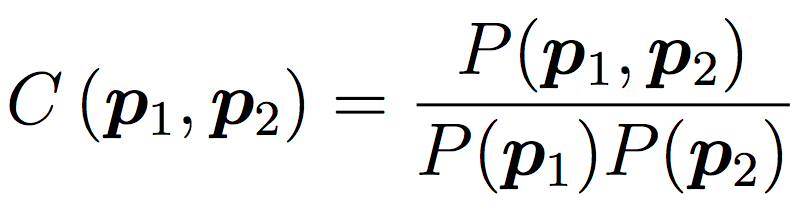 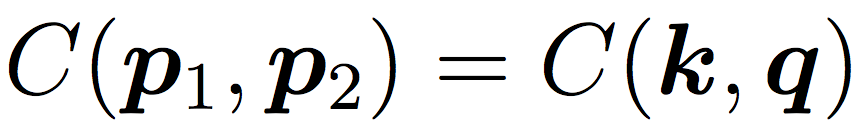 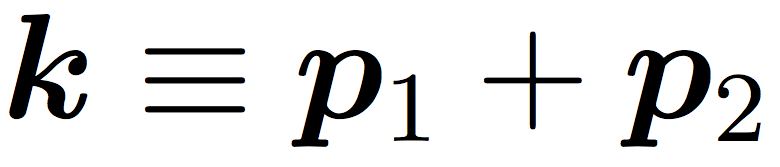 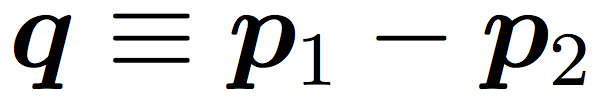 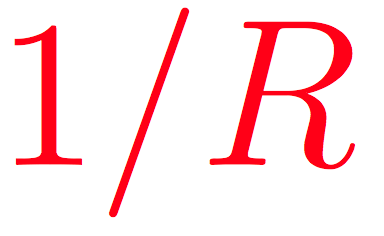 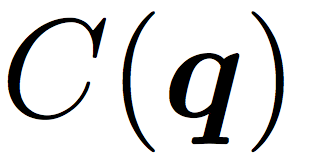 2
1
4
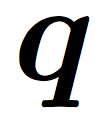 out-side-long parametrization
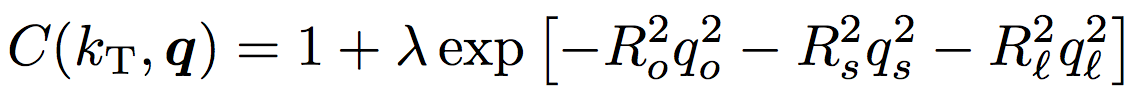 [Pratt (1986)]
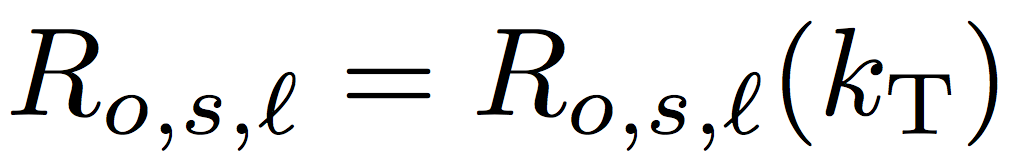 [Bertsch, Gong, Tohyama (1988)]
long
side
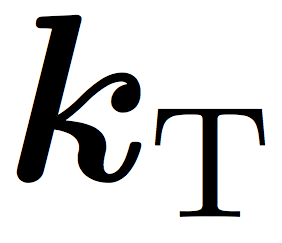 out
5
out/side ratio @pp from ALICE (2011)
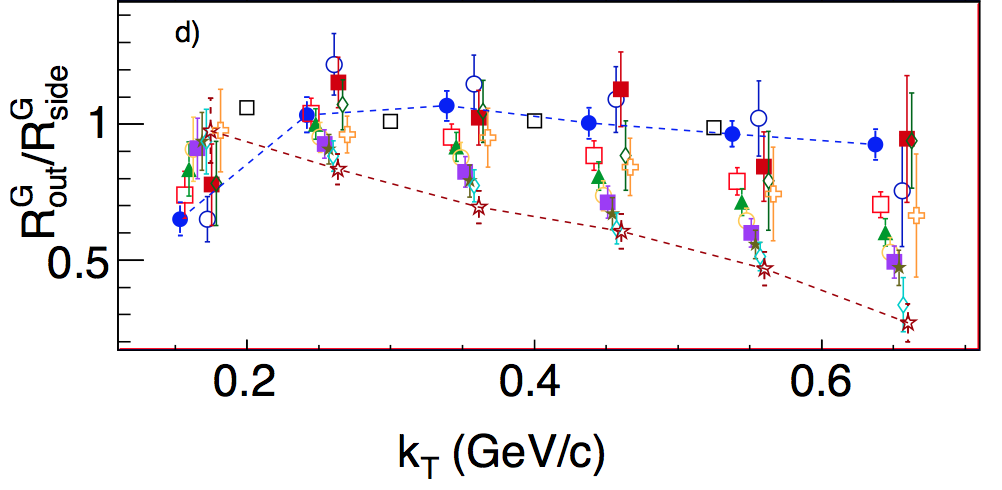 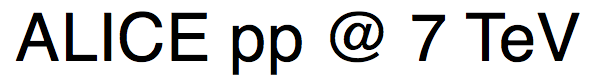 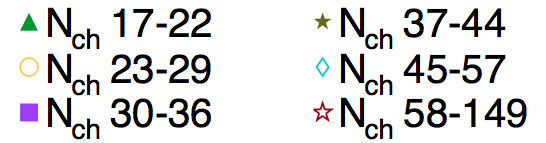 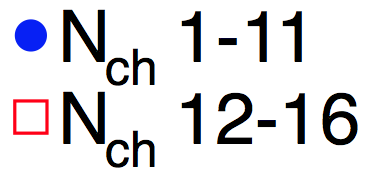 6
Radial flow in pp?
We use hydro
We’d like to parametrize the strength of radial flow
Axisymmetric
7
Radial flow in pp?
We use hydro
We’d like to parametrize the strength of radial flow
Axisymmetric
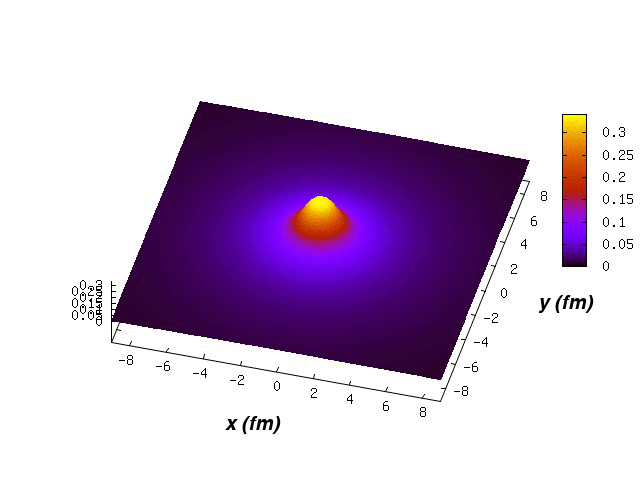 Gubser flow
8
Gubser flow
[Gubser (2010)]
Parameters:
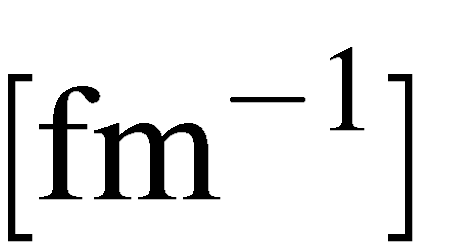 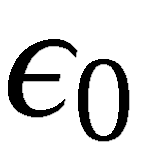 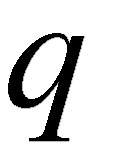 fixed by multiplicity
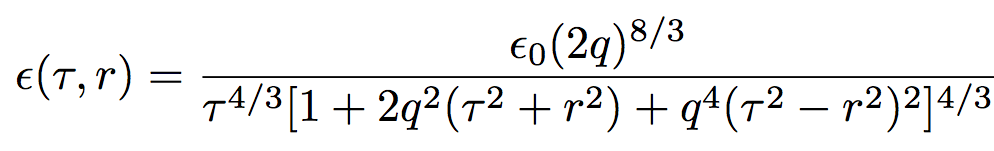 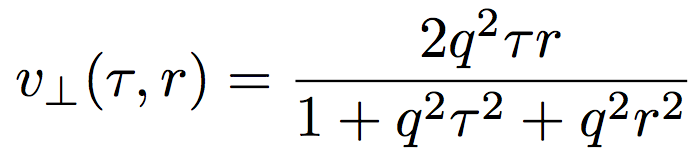 9
Gubser flow
[Gubser (2010)]
large q
small q
10
Equation of state from lattice
Gubser solutions are for conformal EOS
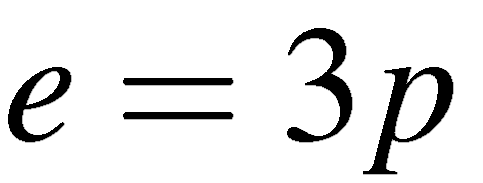 Evolved with lattice EOS after 0.6 fm
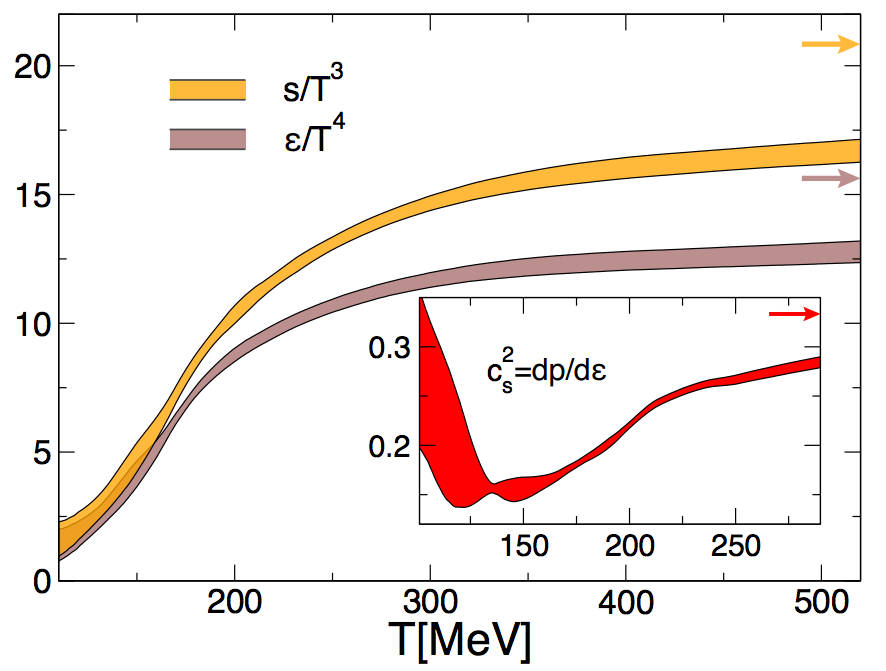 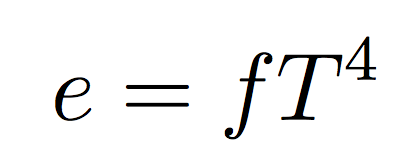 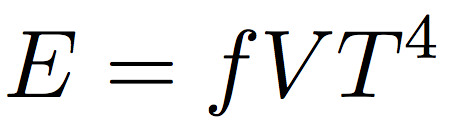 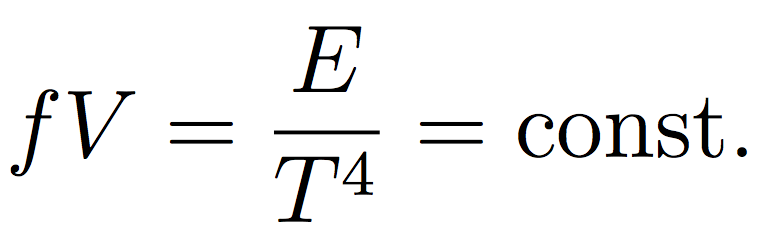 [Wuppertal-Budapest coll.(2014)]
11
Large q results in strong radial flow
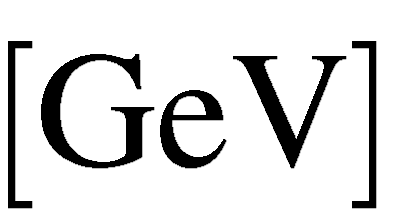 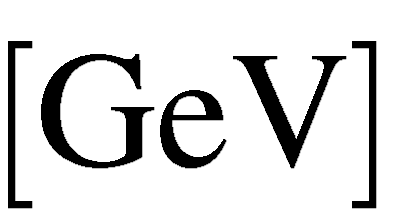 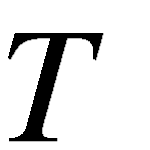 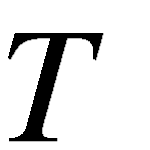 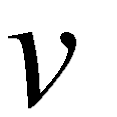 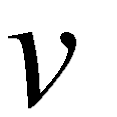 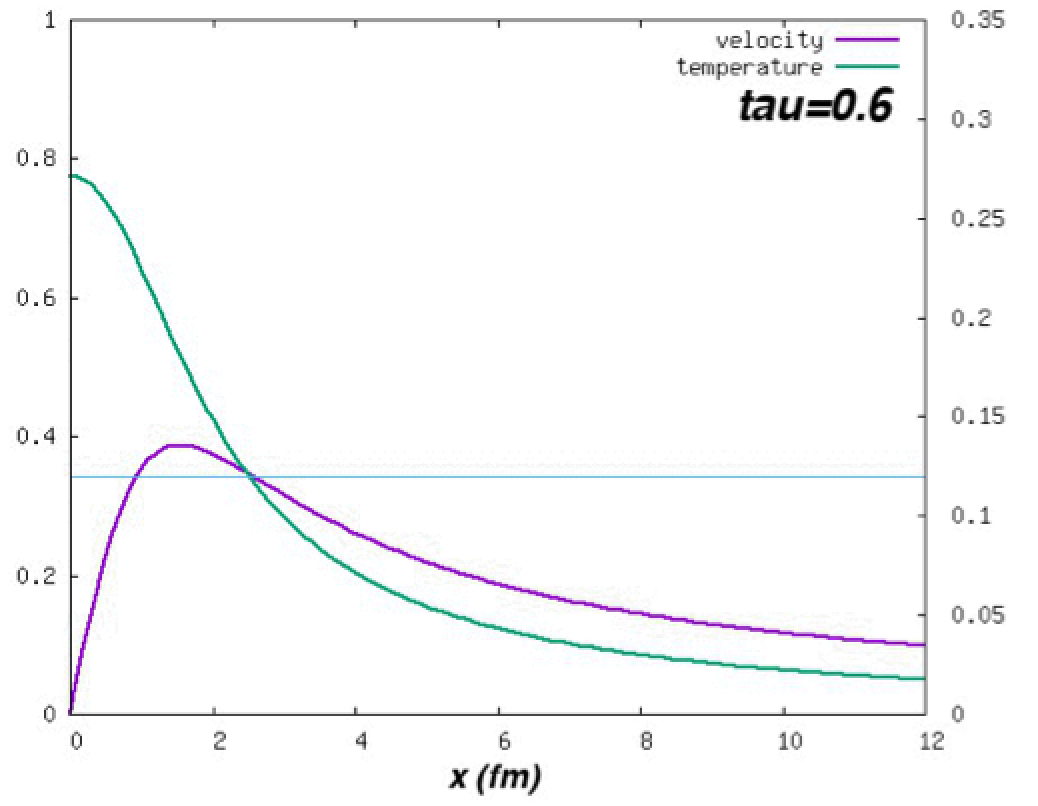 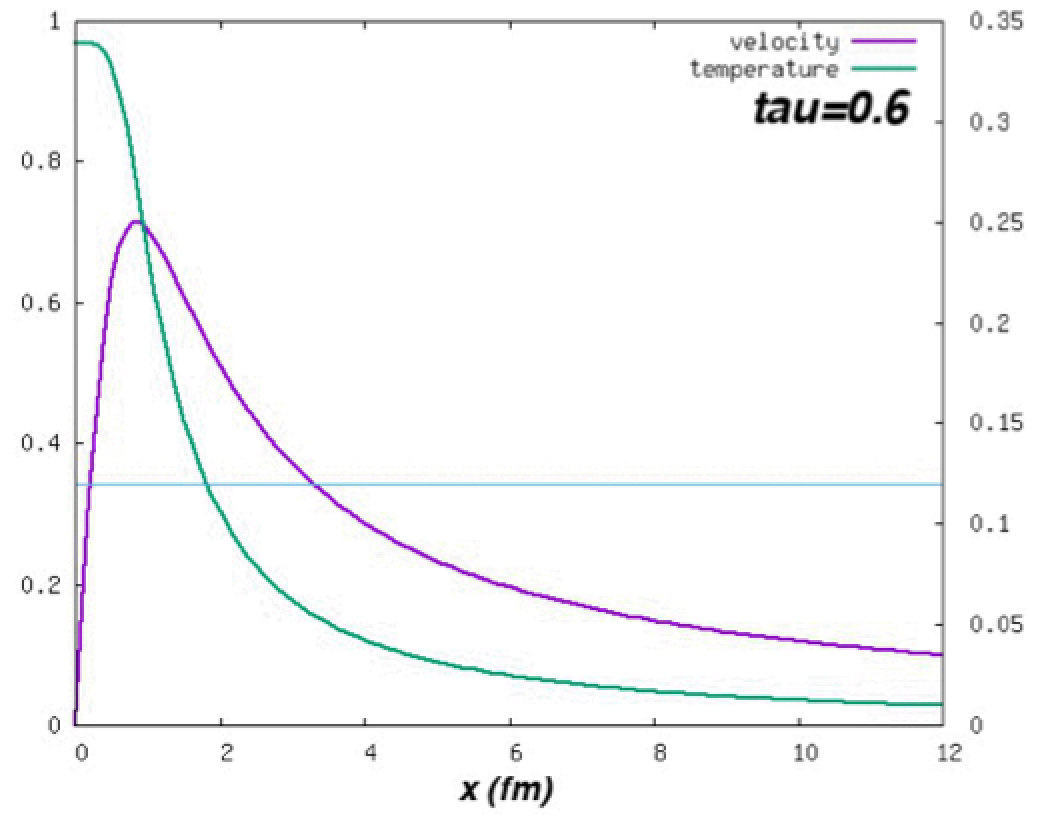 q=1.7/fm
q=0.7/fm
Small radial flow
Large radial flow
12
Large q results in strong radial flow
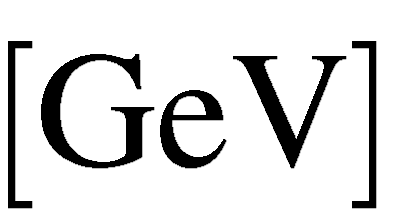 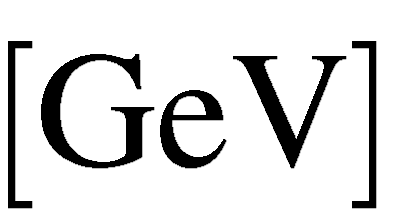 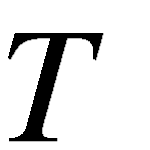 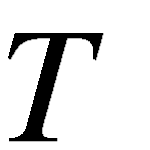 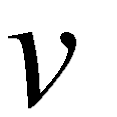 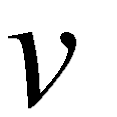 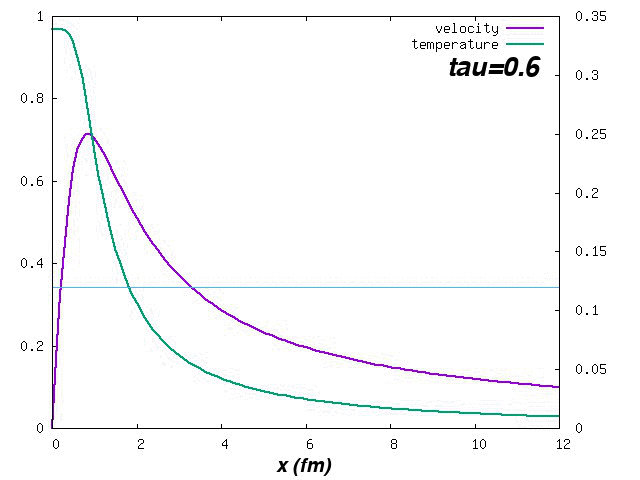 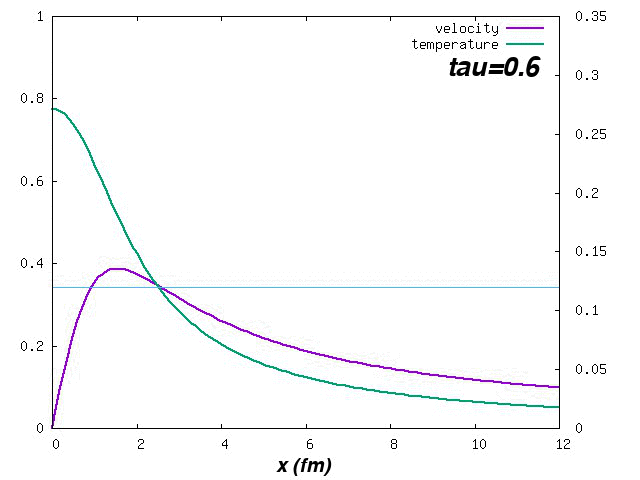 q=1.7/fm
q=0.7/fm
Small radial flow
Large radial flow
13
Large q results in strong radial flow
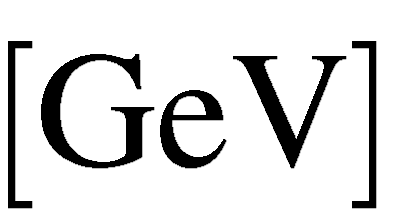 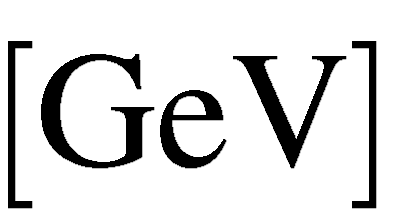 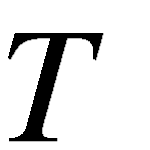 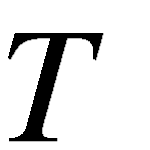 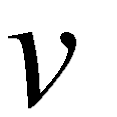 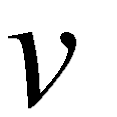 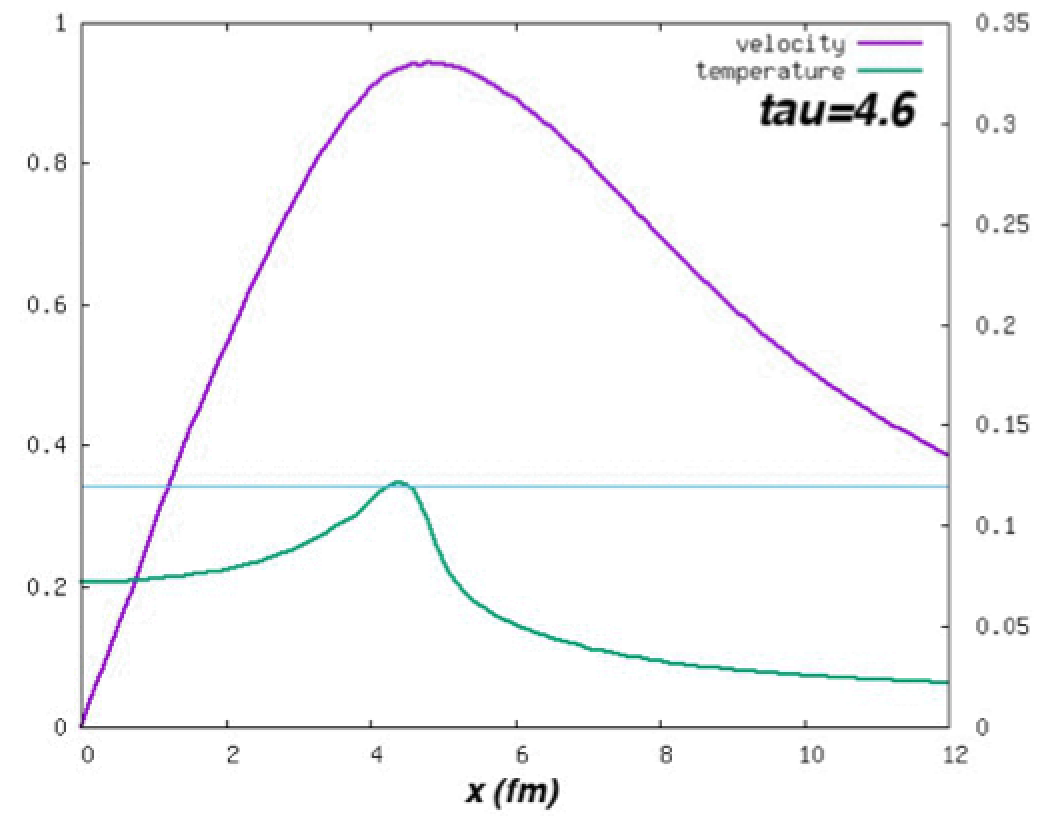 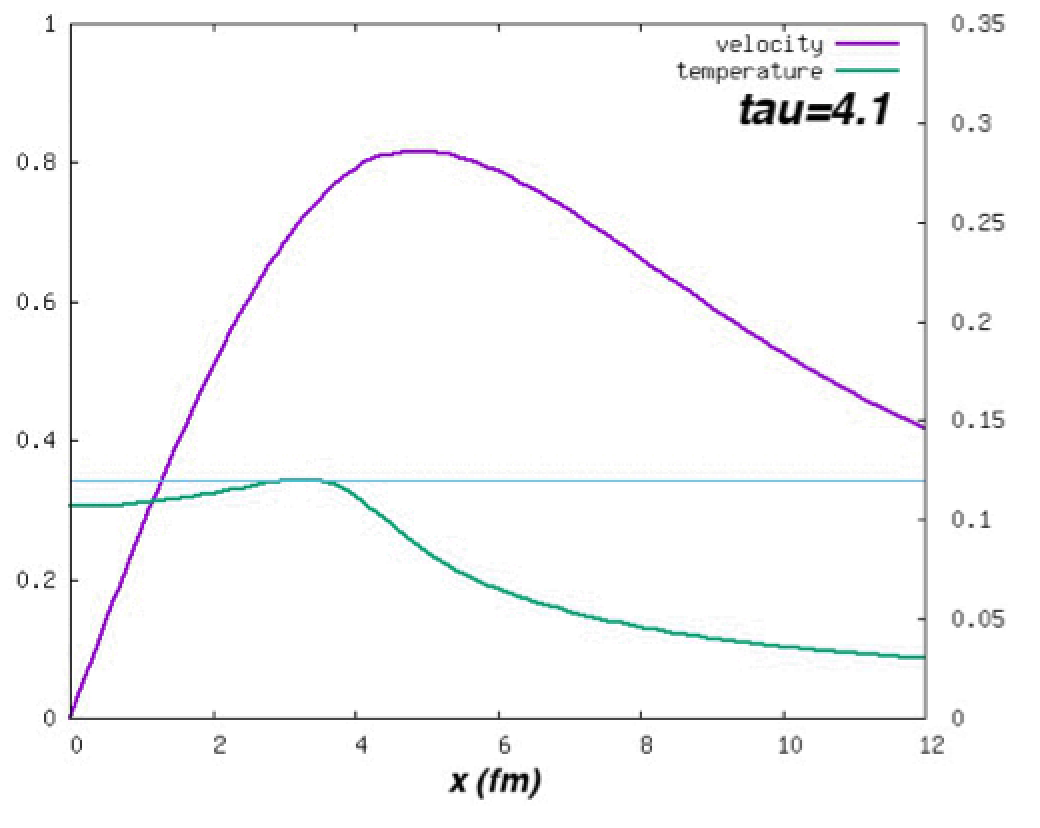 q=1.7/fm
q=0.7/fm
Small radial flow
Large radial flow
14
Two-particle Correlation function
Freezeout surface
MC sampling of pionsvia Cooper-Frye prescription
Two-particle correlation
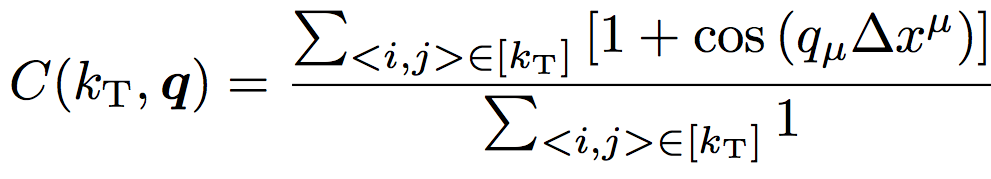 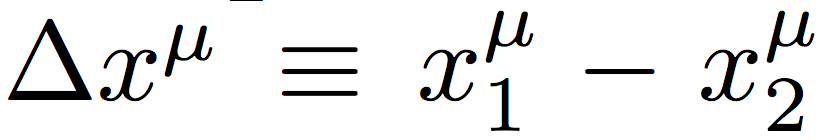 - evaluated in the longitudinally comoving system
Radii are determined by fitting
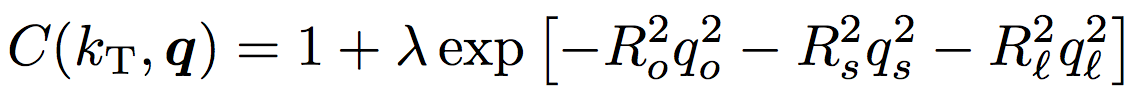 15
HBT volume
16
Rout/Rside
Suppressed 
for larger flow
17
Why out/side ratio is small for large radial flow?
side
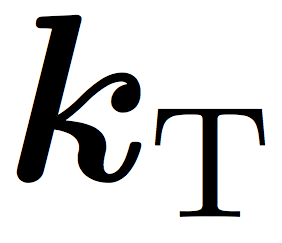 out
: dist. of pair displacements
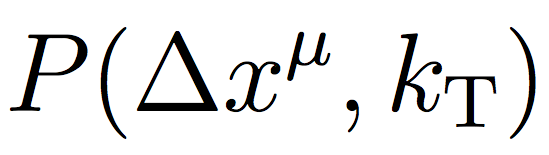 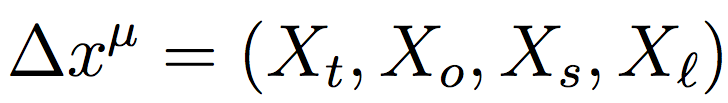 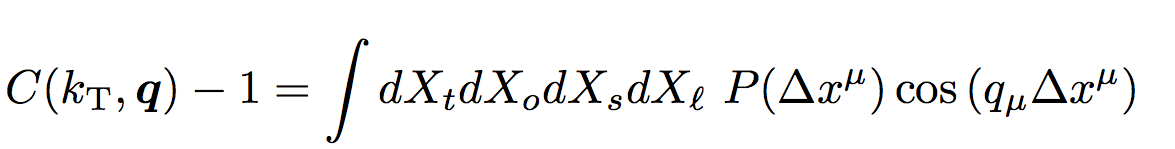 18
[Speaker Notes: \begin{align*}
\Delta {\bf X}
=  \left(
X_t, X_o, X_s, X_\ell 
\right) 
\end{align*}


\begin{align*}
P(\Delta {\bf X}, k_{\rm T})
\end{align*}]
out-side
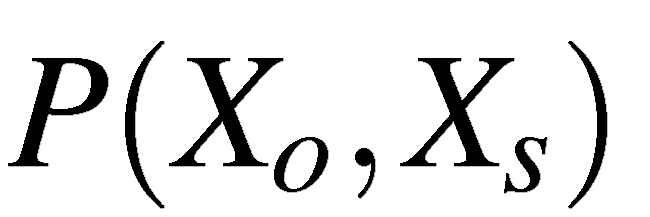 side
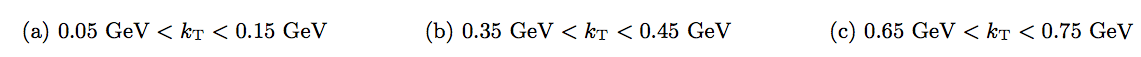 out
q=1.5/fm (large flow)
q=0.5/fm  (small flow)
19
HBT radii and moments of pair displacements
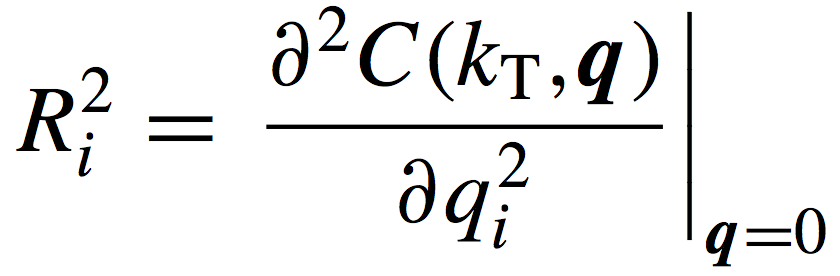 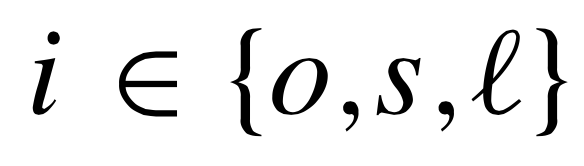 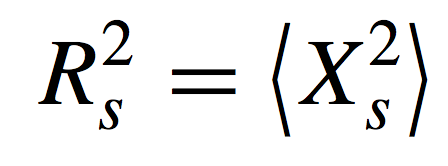 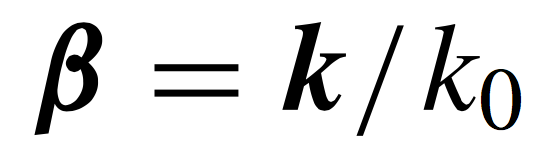 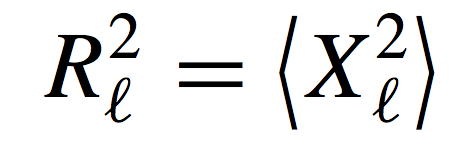 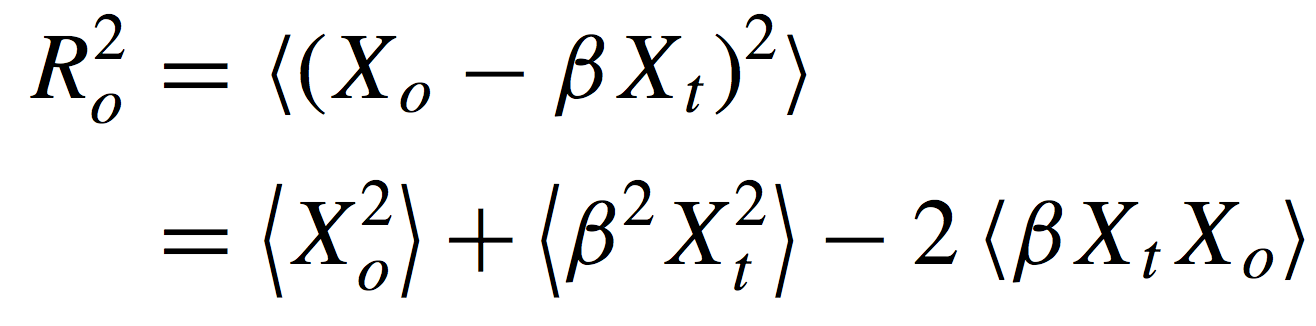 20
[Speaker Notes: \begin{align*}
R_s^2=L_s^2
\end{align*}

\begin{align*}
R_\ell^2=L_\ell^2 + L_t^2 \beta_{\rm L}^2
\end{align*}]
Why out/side ratio is suppressed at hight kt for large radial flow?
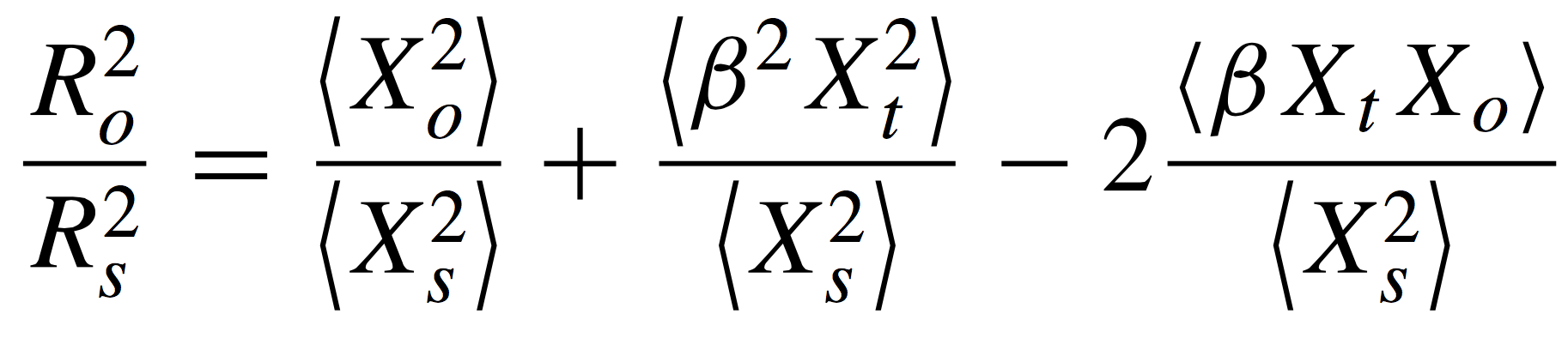 21
[Speaker Notes: \begin{align*}
\left(
\frac{L_t}{L_s} 
\right)_{\rm small \ q}
>
\left(
\frac{L_t}{L_s} 
\right)_{\rm large \ q} 
\end{align*}]
Why out/side ratio is suppressed at hight kt for large radial flow?
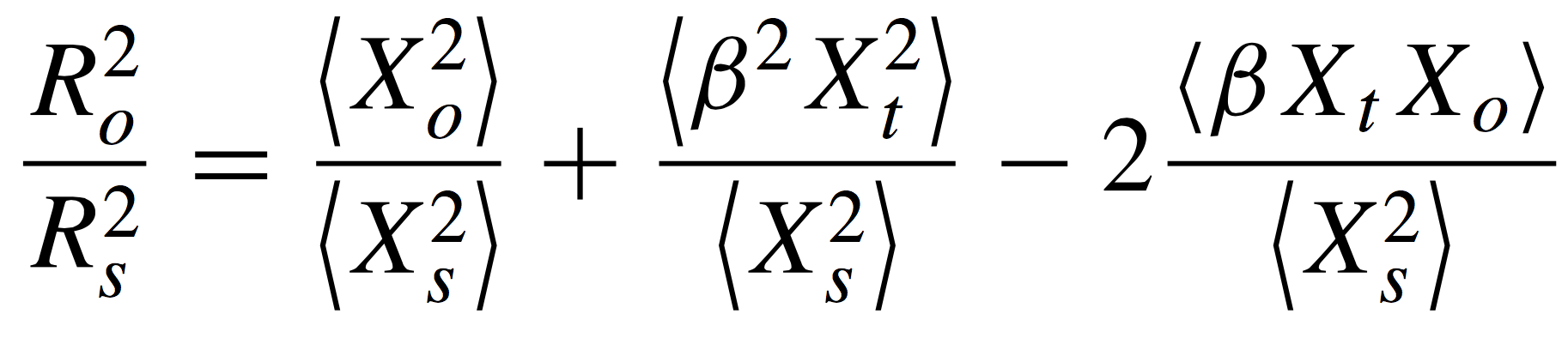 Enhancedfor a stronger flow!
Consistent with [Kisiel PRC(2011)]
22
[Speaker Notes: \begin{align*}
\left(
\frac{L_t}{L_s} 
\right)_{\rm small \ q}
>
\left(
\frac{L_t}{L_s} 
\right)_{\rm large \ q} 
\end{align*}]
Summary
Radial flow in high-multiplicity pp collisions?
Calculated HBT radii @pp
Gubser + lattice EOS
Strong radial flow is favored [ q ~ 1.7 /fm ]
Suppression of Ro/Rs is driven by space-temporal correlation (Xo-Xt)
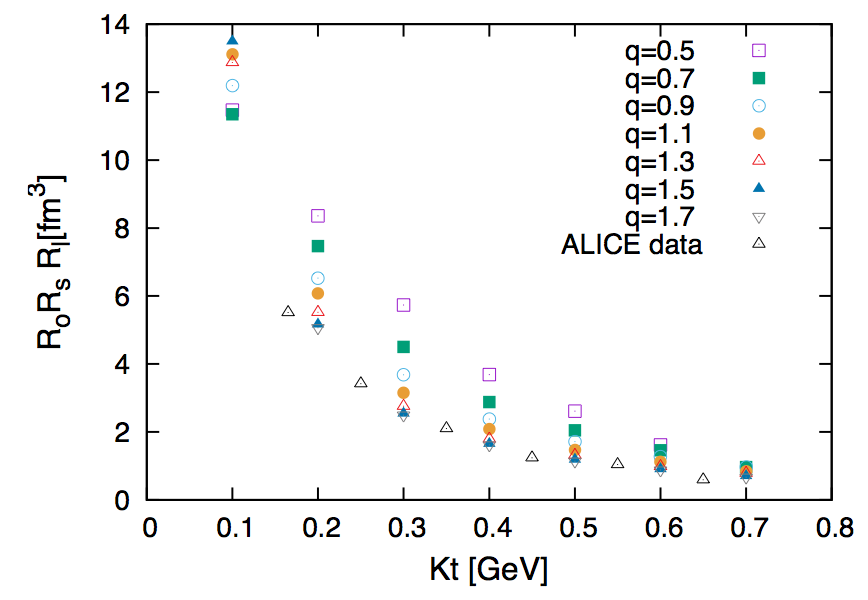 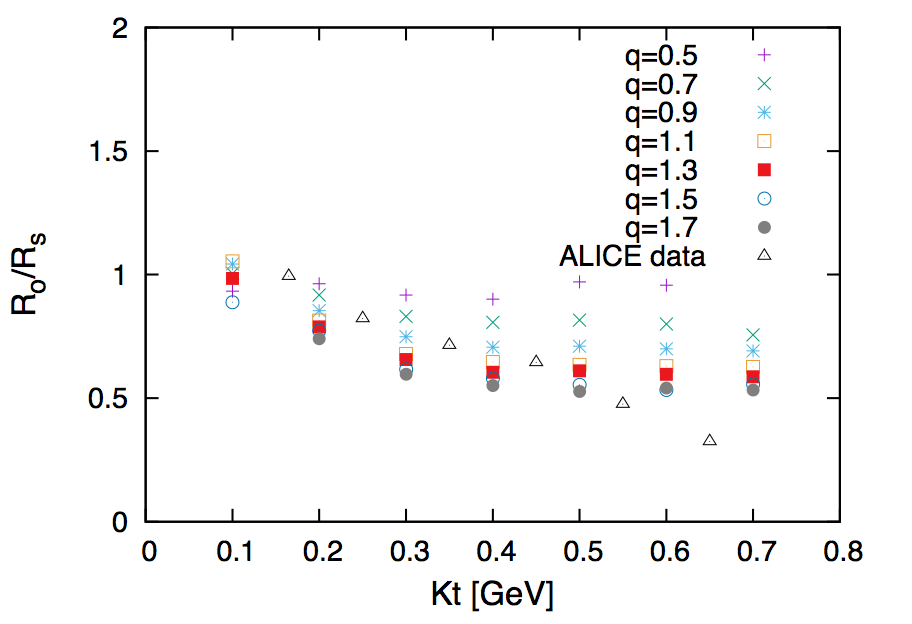 23
23
[Speaker Notes: \begin{align*}
\left(
\frac{L_t}{L_s} 
\right)_{\rm small \ q}
>
\left(
\frac{L_t}{L_s} 
\right)_{\rm large \ q} 
\end{align*}]
Backup slides
24
HBT radii
25